ডিজিটাল বাংলাদেশ গড়ার প্রত্যয়ে সবাইকে মাল্টিমিডিয়া ক্লাসে স্বাগতম
মূল কন্টেন্ট  নির্মাতা 
মোহাম্মদ জাহাঙ্গীর আলম 
সহকারী শিক্ষক ( গণিত )
ধাপের হাট নায়েবীয়া দাখিল মাদ্রাসা
ধাপের হাট, সাদুল্যাপুর, গাইবান্ধা
মোবাইলঃ ০১৭৮৯-১০২৮৯
সম্পাদনা
মোঃ আবুল কালাম
সহকারী শিক্ষক ( গণিত ) 
চট্টগ্রাম সরকারি উচ্চ বিদ্যালয়
আইডি নম্বরঃ ০১-০৫-০০১-০০৪৮
মোবাইলঃ ০১৮১৭-৭৫৬৫৩২
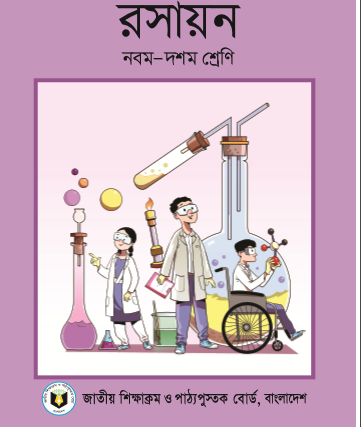 রসায়ন বিজ্ঞান
অধ্যায়ঃ ৭ম 
শ্রেণিঃ ৯ম/১০ম
নিচের ভিডিওটি লক্ষ্য কর
রাসায়নিক বিক্রিয়ার শ্রেণি বিভাগ
অধ্যায়ঃ ৭ম  
পৃষ্ঠাঃ ১৪৭ --- ১৫৬
শিখনফল
এ পাঠ শেষে শিক্ষার্থীরা --- 
রাসায়নিক বিক্রিয়ার শ্রেণিবিভাগ করতে পারবে
রেডক্স ও নন রেডক্স বিক্রিয়ার পার্থক্য করতে পারবে।  
বিভিন্ন রাসায়নিক বিক্রিয়া চিহ্নিত করতে পারবে
ইলেক্টট্রন স্থানান্তরের উপর ভিত্তি করে
রাসায়নিক বিক্রিয়া
রেডক্স ( Redox )
নন রেডক্স 
( Non Redox )
সংযোজন
বিযোজন 
৩) প্রতিস্থাপন
৪) দহন
প্রশমন 
অধঃক্ষেপন 
পানি যোজন
জারণ বিক্রিয়াঃ
যে বিক্রিয়ায় বিক্রিয়ক ইলেকট্রন দান করে
z
z
Na+  (10)
Na (11)
বিজারণ বিক্রিয়াঃ
যে বিক্রিয়ায় বিক্রিয়ক ইলেকট্রন গ্রহন করে
z
z
z
z
+
Cl-  (18)
Cl (17)
Redox শব্দটি Reduction ( বিজারণ ) শব্দের সংক্ষিপ্ত অংশ Red এবং  Oxidation ( জারণ ) শব্দের সংক্ষিপ্ত অংশ Ox সমন্বয়ে গঠিত। যার অর্থ জারণ- বিজারণ।
জারণ- বিজারণ ( Redox ) বিক্রিয়াঃ ইলেক্ট্রনীয় ধারণা অনুযায়ী যে বিক্রিয়ায় ইলেক্ট্রনের আদান প্রদান ঘটে  তাকে জারণ- বিজারণ বিক্রিয়া বলে। 
যেমনঃ      Na – e = Na+  ( জারণ )
               Cl+e = Cl - ( বিজারণ ) 

           Na + Cl = [ Na+ Cl - (জারণ –বিজারণ )
ভিডিও
সংযোজন বিক্রিয়া
যে বিক্রিয়ায় দুই বা ততোধিক মৌলিক বা যৌগিক পদার্থ একত্রিত একটি মাত্র যৌগিক পদার্থ গঠন করে তাকে সংযোজন বিক্রিয়া বলে।  

যেমনঃ     2H2 + O2 = 2H2O 
             CaO + CO2 = CaCO3
বিযোজন বিক্রিয়াঃ
যে বিক্রিয়ায় একটি যোগ ভেঙে একাধিক যৌগ বা মৌলে পরিণত হয় তাকে বিযোজন বিক্রিয়া বলে।  

যেমনঃ PCl5 = PCl3 + Cl2
একক কাজ
১। সংযোজন বিক্রিয়া কাকে বলে ? 
২। জারণ- বিজারণ বিক্রিয়া যুগপৎ ঘটে সমীকরণসহ ব্যাখ্যা কর।
ভিডিও
প্রতিস্থাপন বিক্রিয়া
কোন অধিক সক্রিয় মৌল বা যৌগমূলক অপর কোন কোন কম সক্রিয় মৌল বা যৌগমূলককে প্রতিস্থাপন করে নতুন যৌগ উৎপন্ন করে তাকে বিক্রিয়া বলে।

যেমনঃ Zn+ H2SO4 = ZnSO4 + H2
ভিডিও
দহন বিক্রিয়া
কোন অধিক সক্রিয় মৌল বা যৌগমূলক অপর কোন কোন কম সক্রিয় মৌল বা যৌগমূলককে প্রতিস্থাপন করে নতুন যৌগ উৎপন্ন করে তাকে বিক্রিয়া বলে।

যেমনঃ 2Mg+O2 = 2MgO + তাপ
দলগত কাজ
১।  প্রতিস্থাপন বিক্রিয়া কী ?  
২। দহন বিক্রিয়া জারণ বিজারণ বিক্রিয়ার অন্তর্ভুক্ত – ব্যাখ্যা কর।
ভিডিও
নন রেডক্স বিক্রিয়াঃ ( Non Redox Reaction )
ইলেক্ট্রনীয় ধারণা অনুযায়ী যে বিক্রিয়ায় ইলেক্ট্রনের আদান প্রদান ঘটে  না তাকে নন রেডক্স বিক্রিয়া বলে। 

যেমনঃ Na2SO4+ BaCl2 =BaSO4 + 2NaCl
ভিডিও
প্রশমন বিক্রিয়াঃ (Neutralization Reaction )
একটি এসিড ও একটি ক্ষার পরষ্পরের সাথে বিক্রিয়া করে লবণ ও পানি উৎপন্ন করার বিক্রিয়াকে প্রশমন বিক্রিয়া বলে। 

যেমনঃ HCl + NaOH = NaCl + H2O
      ( এসিড ) + ( ক্ষার ) = ( লবণ ) + ( পানি )
ভিডিও
অধঃক্ষেপন বিক্রিয়াঃ ( Precipitation Reaction ):
যে বিক্রিয়ায় দুই বা ততোধিক বিক্রিয়ক বিক্রিয়া করে যদি তলানি জমা হয় তবে ঐ বিক্রিয়াকে অধঃক্ষেপন বিক্রিয়া বলে।   

যেমনঃ  NaCl + AgNO3= AgCl + NaNO3
ভিডিও
পানি যোজন বিক্রিয়াঃ ( Hydration Reaction )
যে সকল বিক্রিয়ায় আয়নিক যৌগগুলো কেলাস বা স্ফটিক গঠনের জন্য এক বা একাধিক পানির অণুর সাথে যুক্ত হয় তাকে পানি যোজন বিক্রিয়া বলে। 

যেমনঃ CuSO4 + 5H2O = CuSO4.5H2O
মূল্যায়ন
১। যে বিক্রিয়ায় ইলেকট্রন অপসারিত হয় তাকে কি বলে ?
নিচের কোনটি কোন ধরণের বিক্রিয়া ? 
২। 2Na +O2 = 2Na2O
3। ZnSO4 +7H2O = ZnSO4.7H2O
4।  2 NH3 = N2 + 3H2
৫। H2 SO4 + Ca(OH)2 = CaSO4+ H2O
১। জারণ বিক্রিয়া বলে।
২। দহন/ সংযোজন
৩। পানিযোজন
৪। বিযোজন
৫। প্রতিস্থাপন
বাড়ির কাজ
১। যে সকল বিক্রিয়া সংযোজন সেসব বিক্রিয়া সংশ্লেষণ নাও হতে পারে– ব্যাখ্যা কর।   
২। কোন কোন বিক্রিয়া বিভিন্ন বিক্রিয়ার অন্তর্ভুক্ত হতে পারে-যুক্তি দ্বারা বিশ্লেষণ কর।
প্রাণবন্ত পরিবেশে পাঠদানে সহযোগিতা করায় সকলকে ধন্যবাদ।